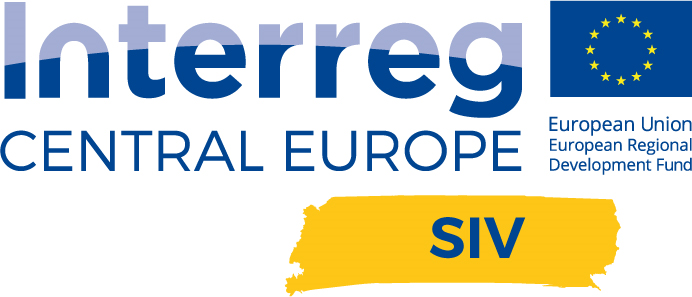 Interreg SIV Webinar Series
25th of May 2022
Voucher Model Austria – PPPs
Clemens Foschi – Caritas Vienna
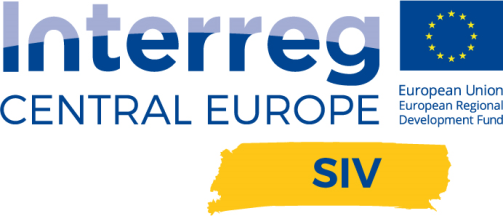 Partner roles
Caritas Vienna 
(Private + Public)
Social Counselling for Participants, Team Building + SIV LEAD
Everyone Codes
(Private)
Coding Programme Lead
AMS
(Public)
Financing the Coding Programme + Deliver potential (jobless) candidates
SIV
Microsoft
(Private)
Financing the Mentoring Programme + Supply Mentors
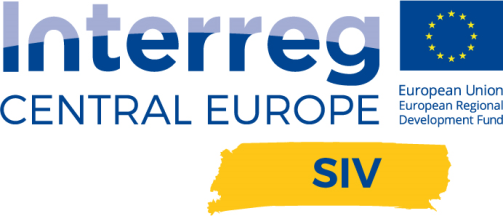 Voucher Model developed by Caritas Vienna + Everyone Codes + Microsoft
Private Financing
Public Financing
Everyone codes + Caritas Vienna + Microsoft
Everyone codes + Caritas Vienna
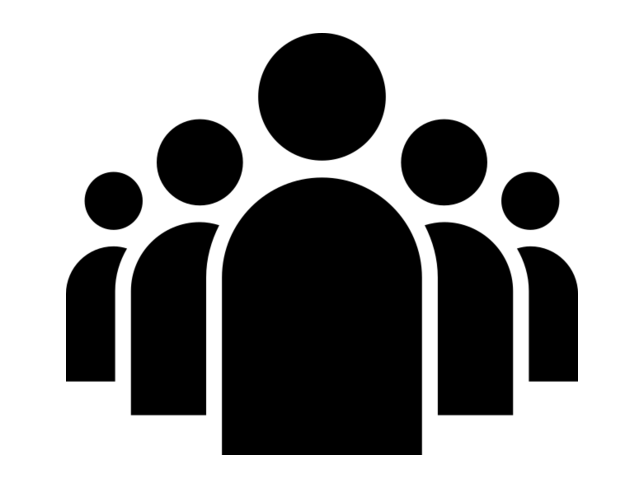 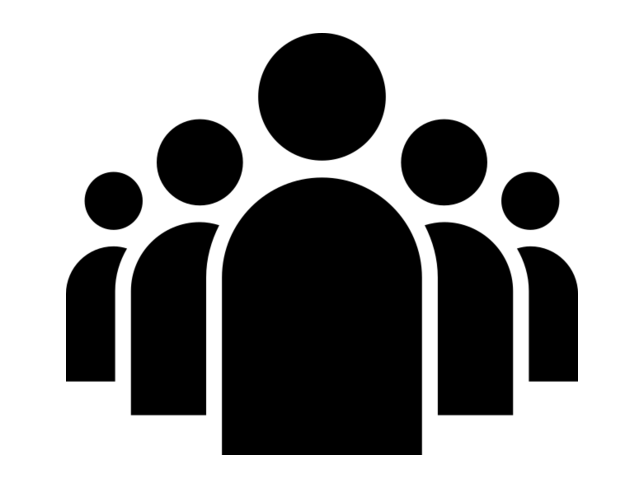 6 month Coaching and Mentoring Programme
8 month 
Coding Training Programme
Matching with potential Employers
€€
€€
Financed by the transnational Fund
Financed by AMS (Austrian labour market Service)
€€
Microsoft
Evolvement of the voucher programe
May 2020 	Cooperation between Caritas Vienna and Everyone Codes 

Oct 2020 	Start of the 1st Intake of the coding programme (23 participants)
May 2021 	Graduation of 18 participants (5 found a job)

Oct 2021	Start of the Mentoring Programme (13 participants)
May 2022	End of Mentoring Programme (13 participants found a job)

Nov 2021	Start of the 2nd Intake of the coding programme (18 participants)
May 2022	Graduation of 16 participants
labour market + Megatrends
1. Megatrends influencing the labour market
	. Green transformation
	. Digitalisation
	. Deglobalisation

2. Changes in the labour market
	. No of jobless people is going down
	. Employers become more sensible to job conditions
	. Skills shortage
	. Lack of Employees in certain industries such as
	Tourism/Care/IT
Opportunities
Flexible Instruments
Need for (Re-)
Qualification
Create new PPP-Modells for labour market integration/transformation
Relationship between Employers/
Employees
Mobility of labour force
CONTACT INFORMATION
Caritas Wien – Hilfe in Not
Albrechtskreithgasse 19-21
1160 Wien
www.caritas-wien.at
Clemens.foschi@caritas-wien.at
+43-664 8294464